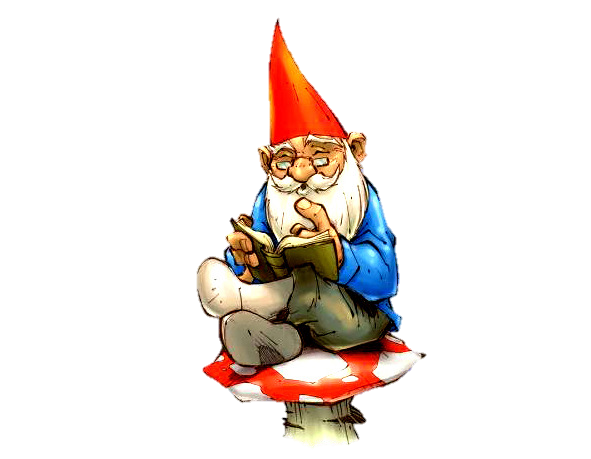 Интерактивная дидактическая игра
«СОСТАВЬ СЛОВО»
(для детей с ОНР 3,4 уровня»
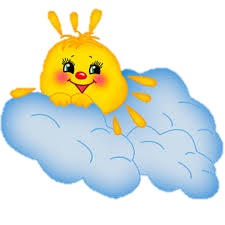 Составил:
Учитель-логопед
Гранцева Н.Н.
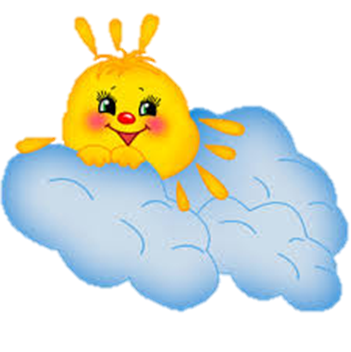 Задачи:
Назови картинки;
Определи 1-ые звуки;
Дай характеристику этим звукам;
Составь слово.
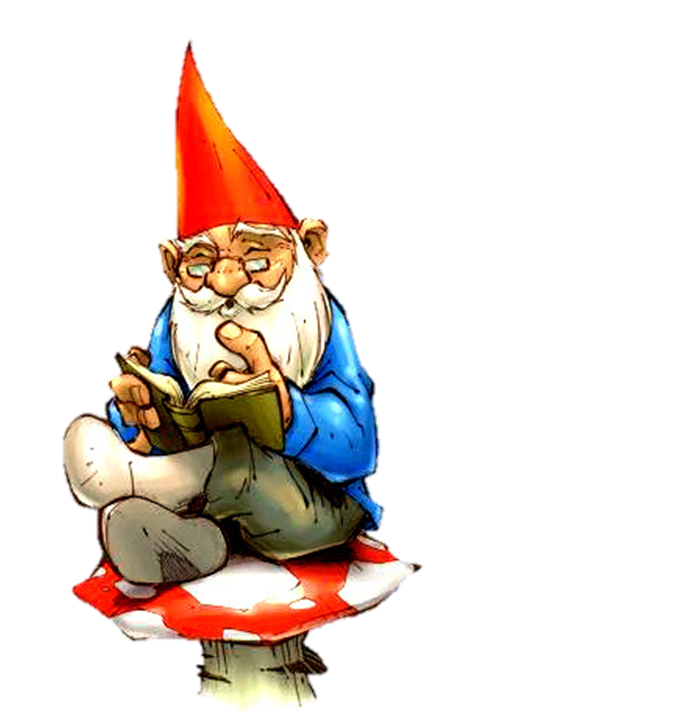 Задачи  интерактивной дидактической игры: развитие фонетико-фонематических процессов, а именно – умение выделять 1-ый звук в слове; закрепление понятий гласный звук, согласный твердый звук, согласный мягкий звук; развитие навыков звукового анализа; навыков чтения. И может быть использована как на индивидуальных, так и на подгрупповых занятиях по обучению грамоте. Удобно использовать на интерактивных досках и компьютерах.
Краткое описание работы, технические рекомендации по работе с презентацией
Выделяем 1-ый звук в названии предмета.
Согласный твердый звук обозначаем синим цветом, нажимая на соответствующий круг.
Согласный мягкий звук – зеленым, нажимая на соответствующий круг.
Гласный звук – красным цветом, нажимая на соответствующий круг.
Если ответ правильный – звучит звук колокольчика, на экране остается соответствующий круг, остальные – исчезают.
Если ответ неправильный – звучит звук молоточка.
При нажатии на картинку – появляется буква, обозначающая 1-ый звук в слове.
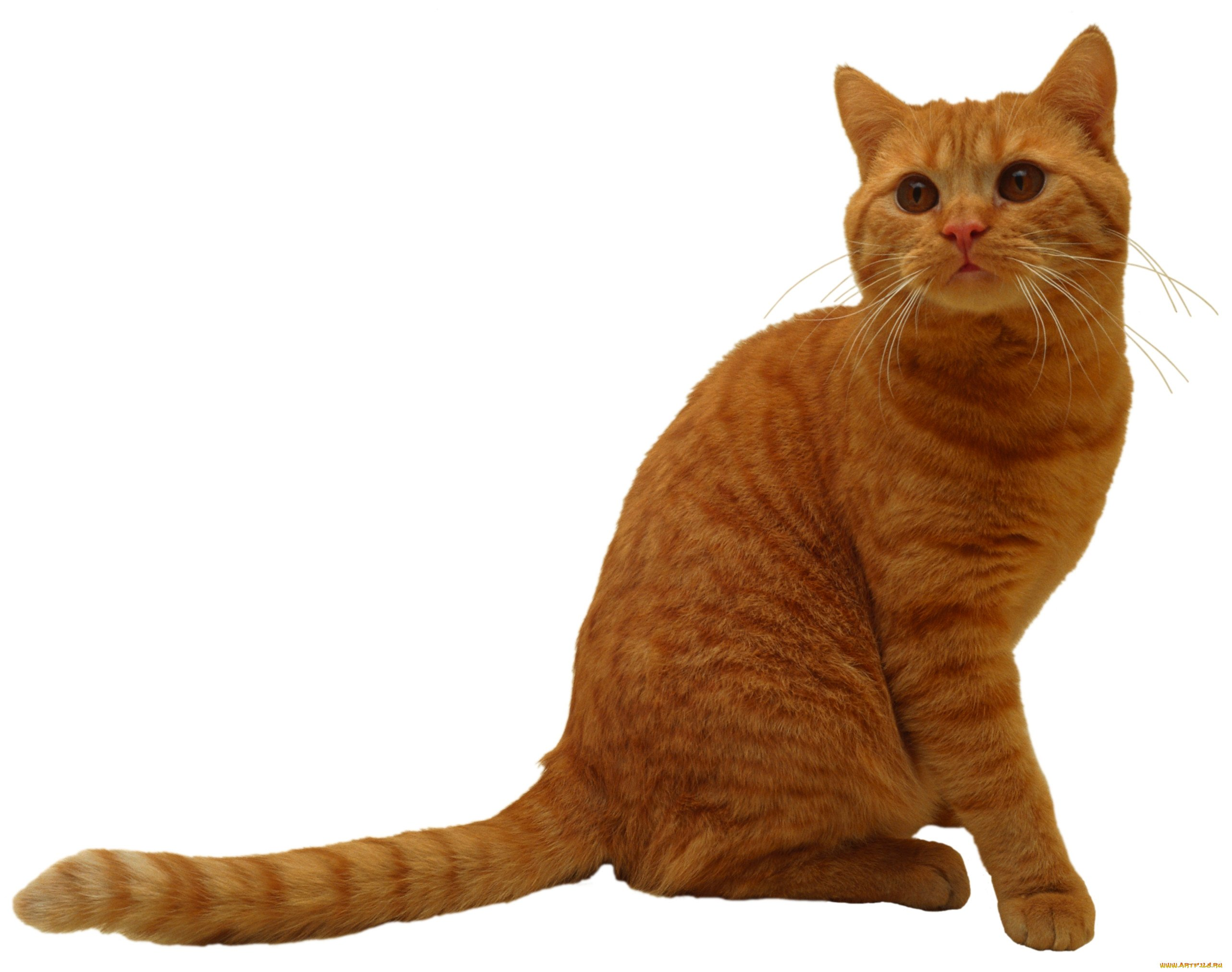 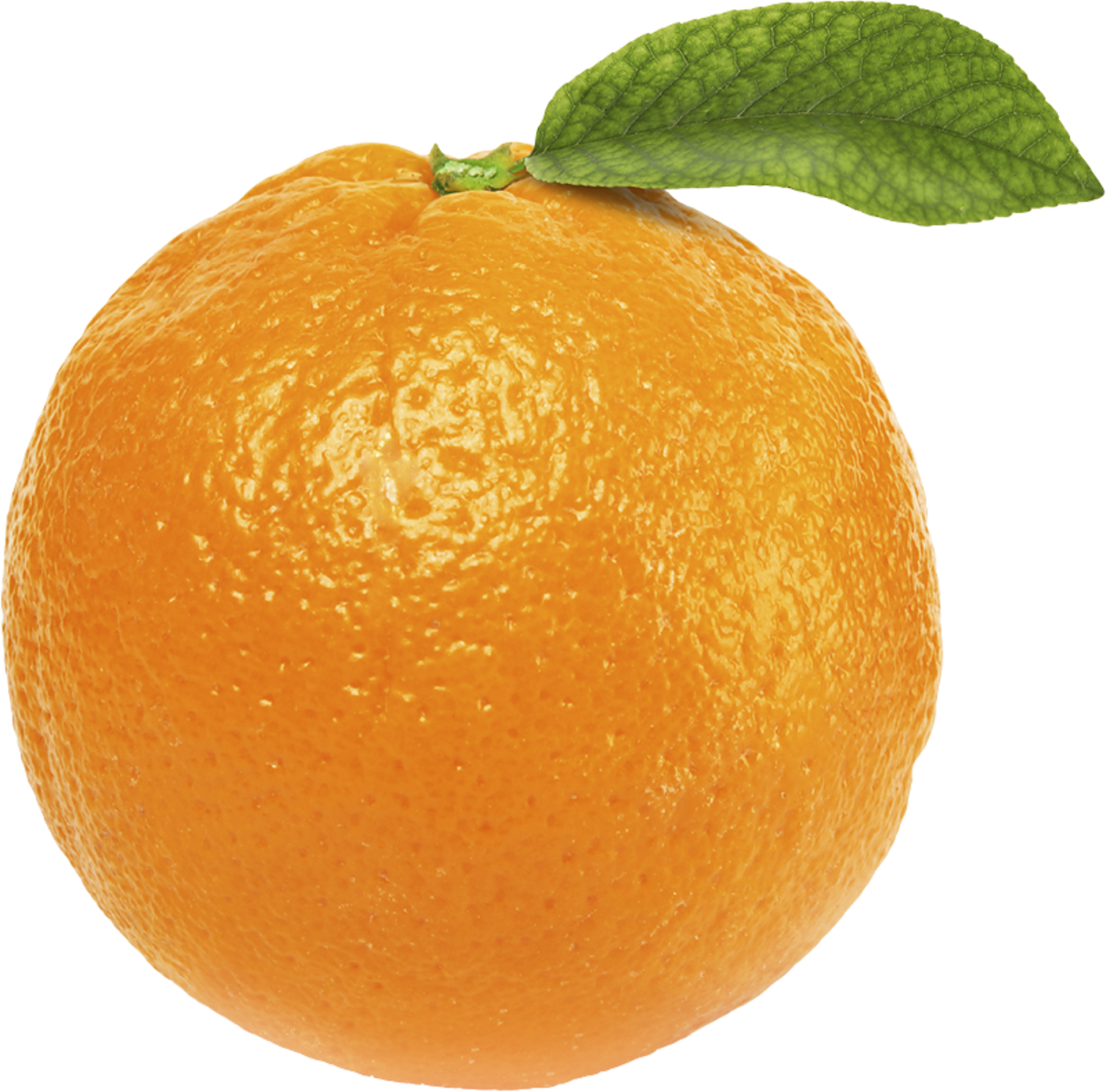 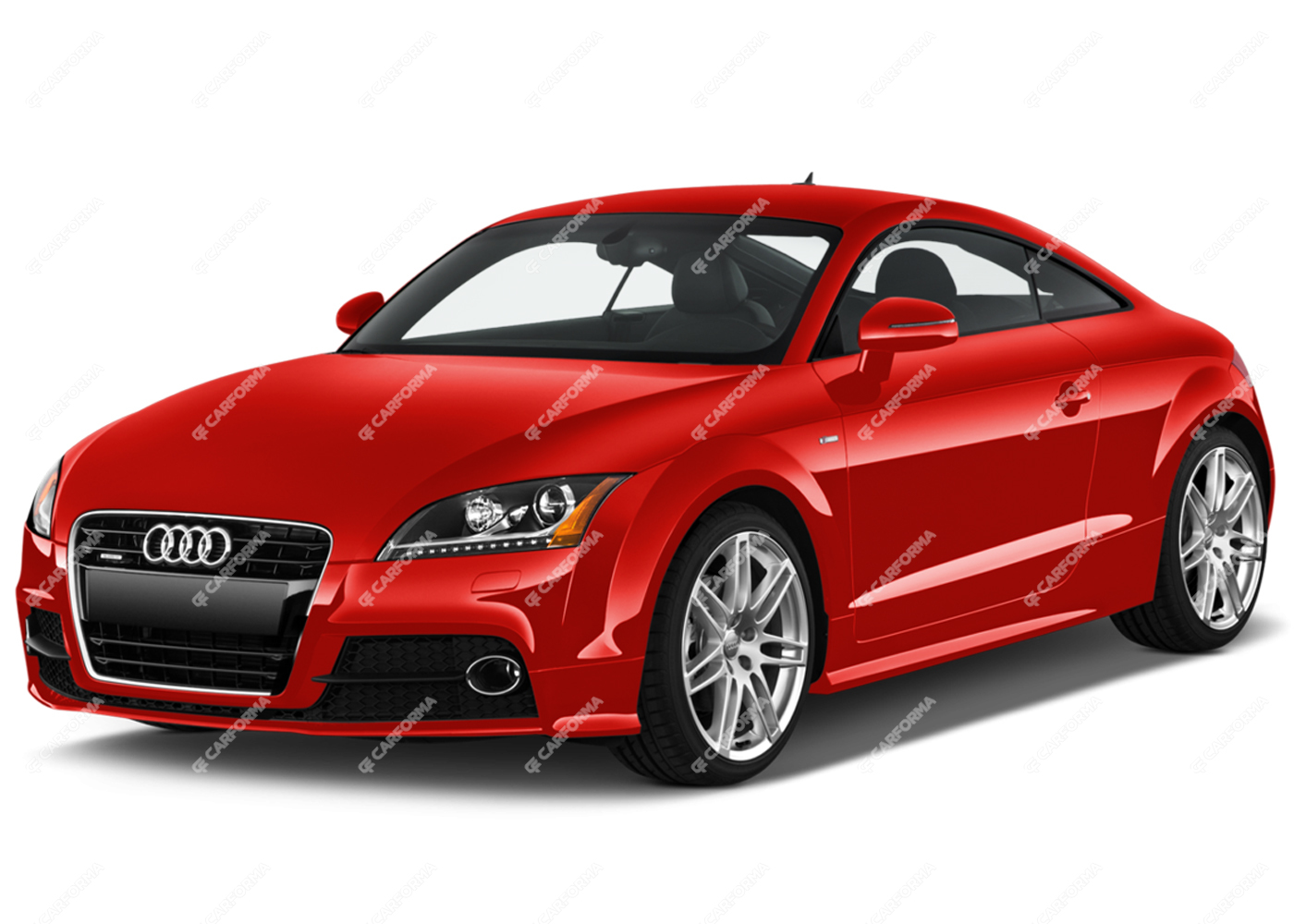 А
М
К
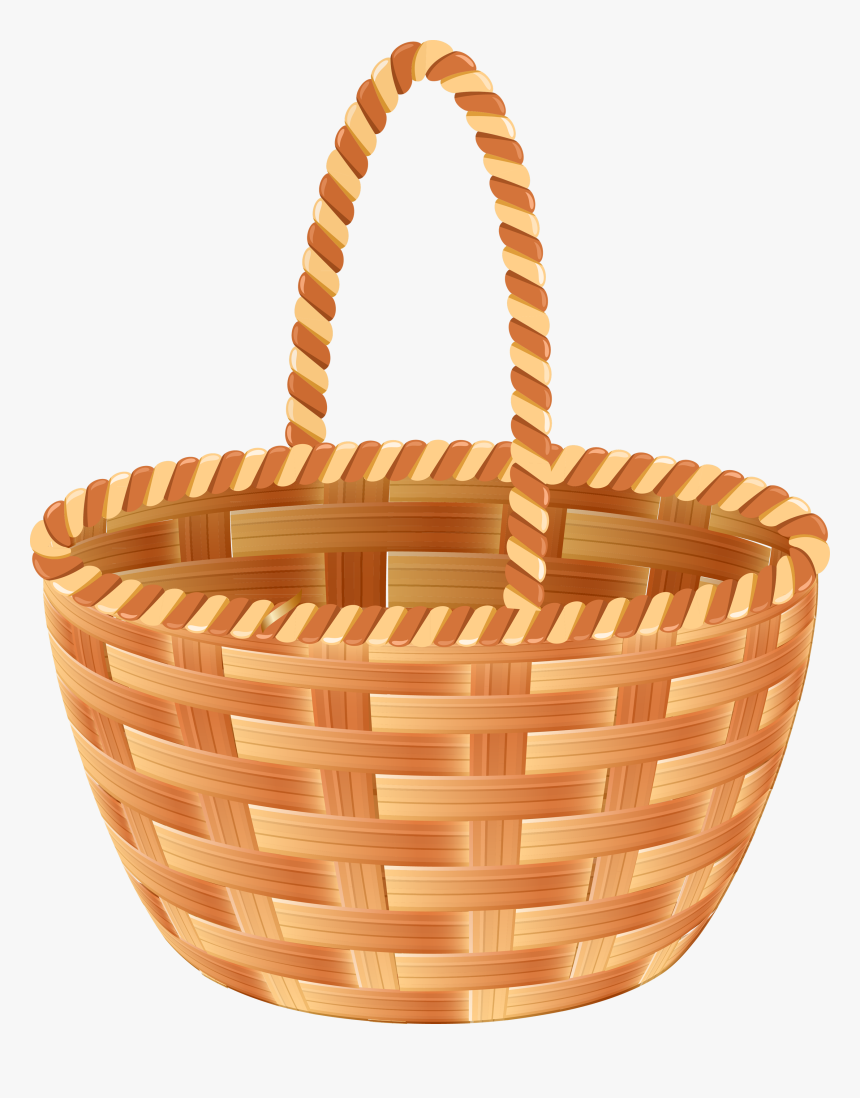 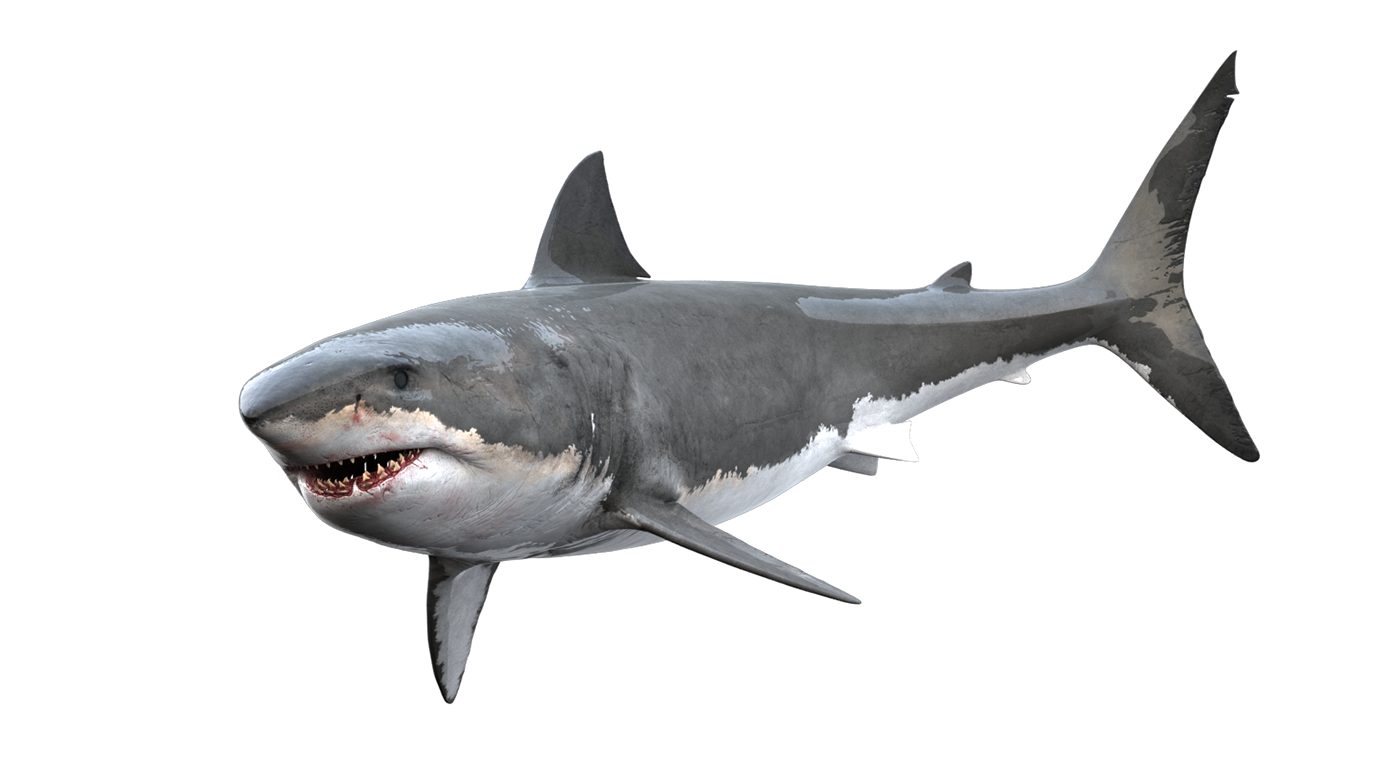 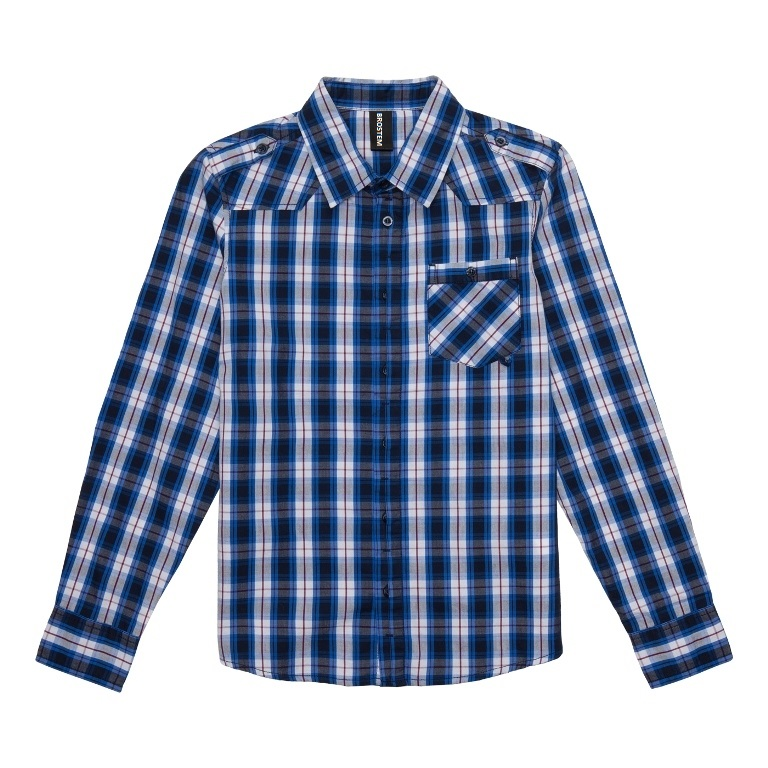 Р
А
К
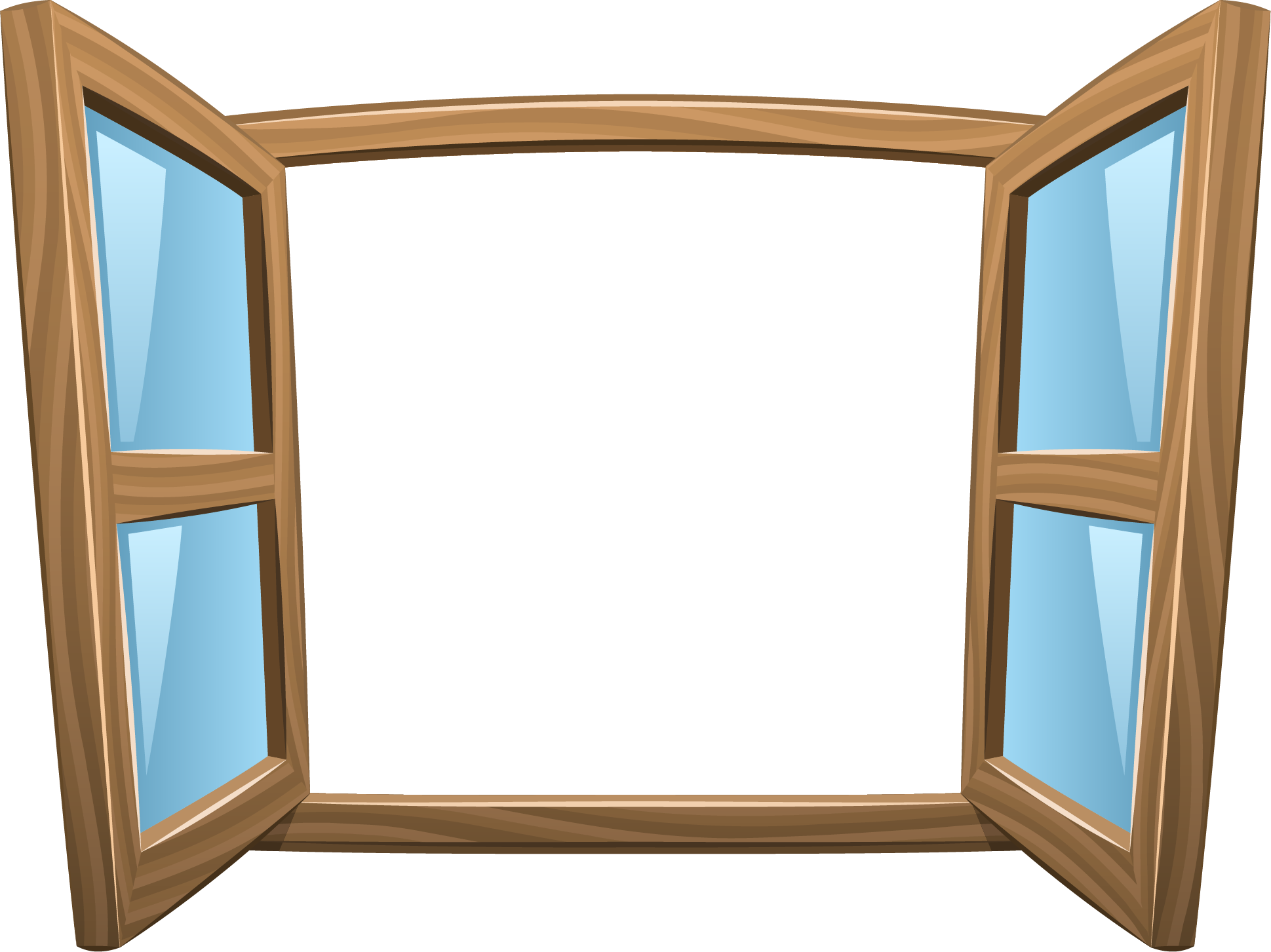 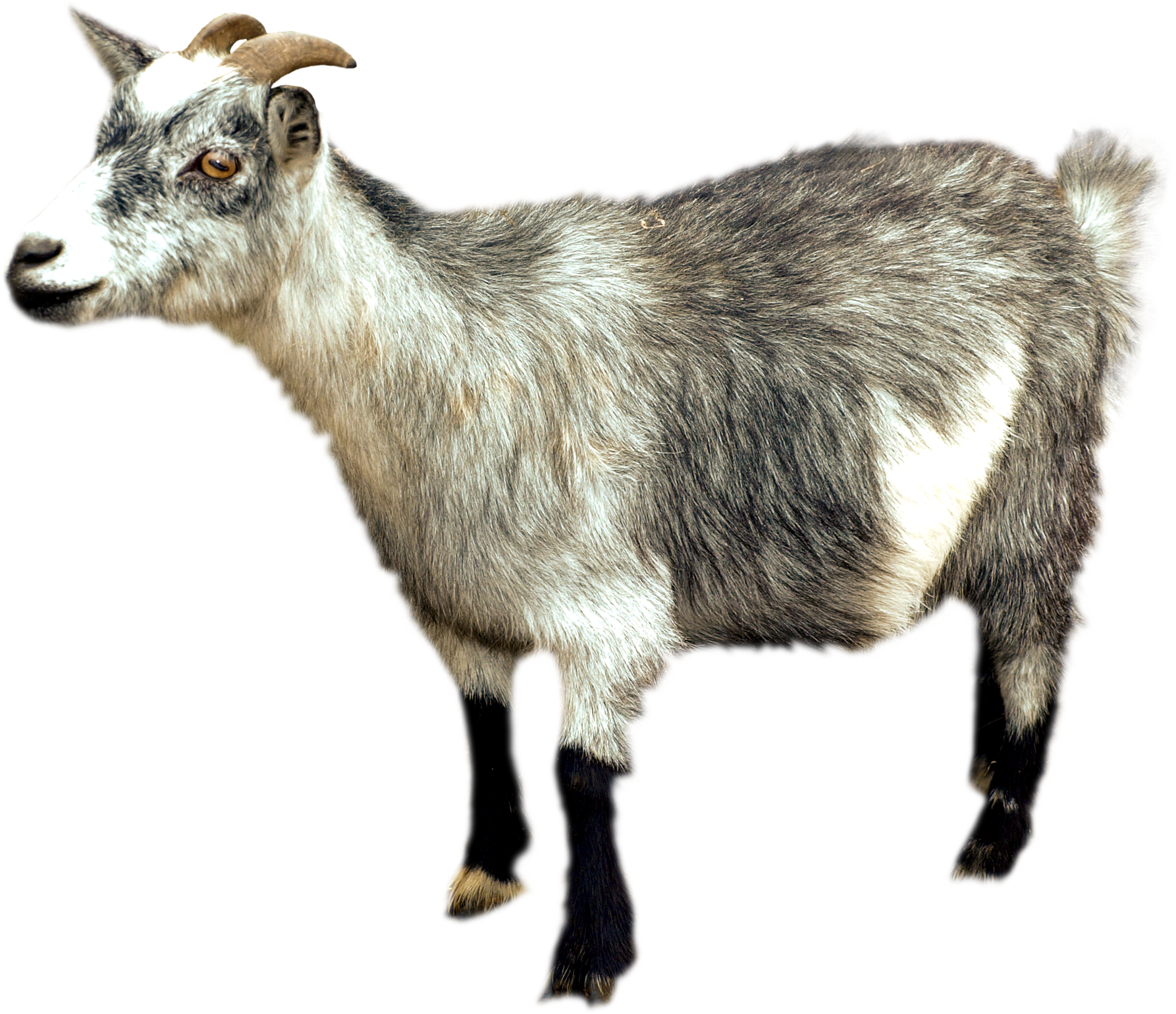 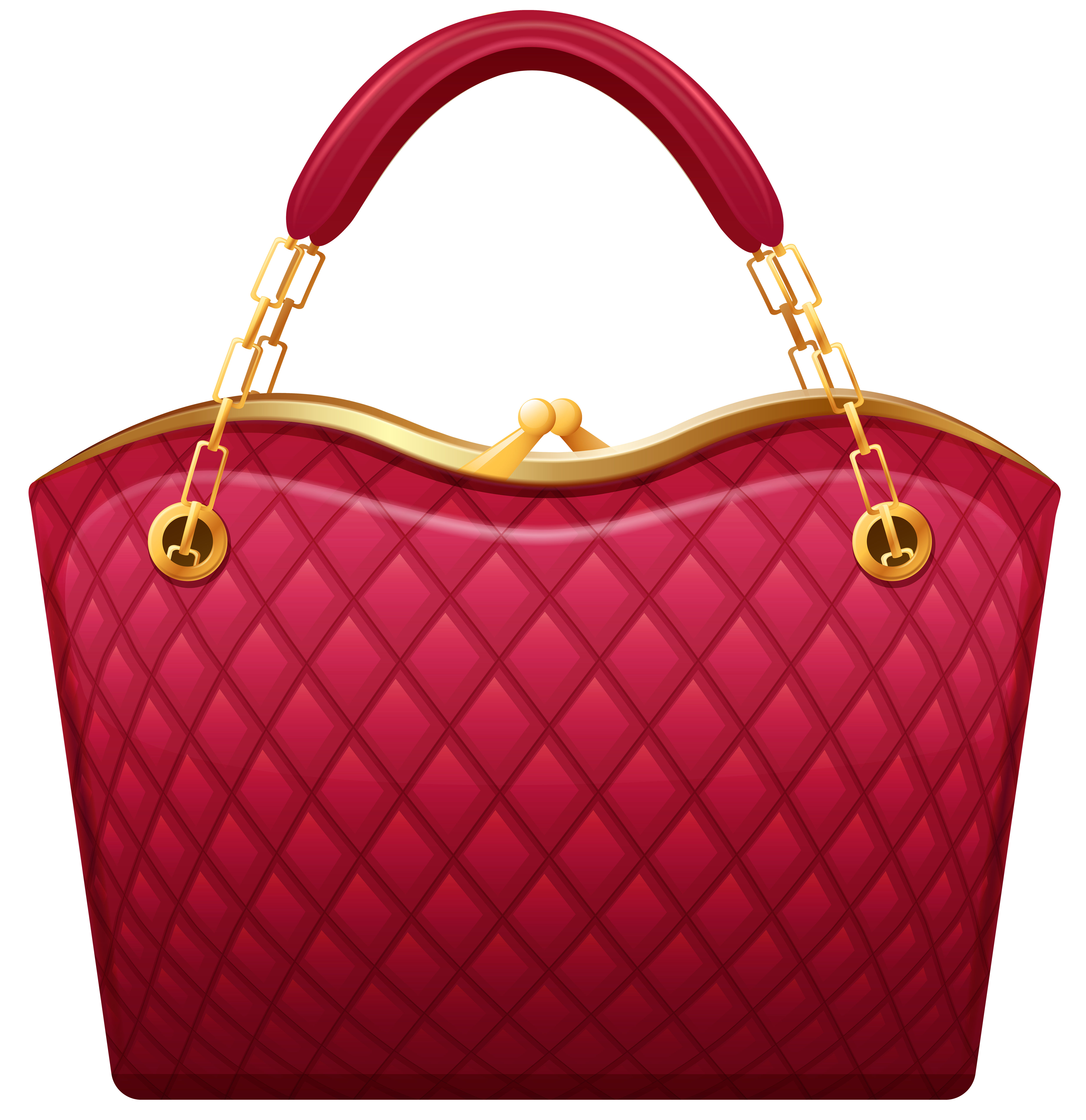 О
С
К
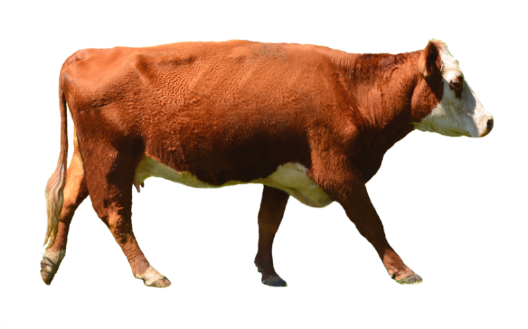 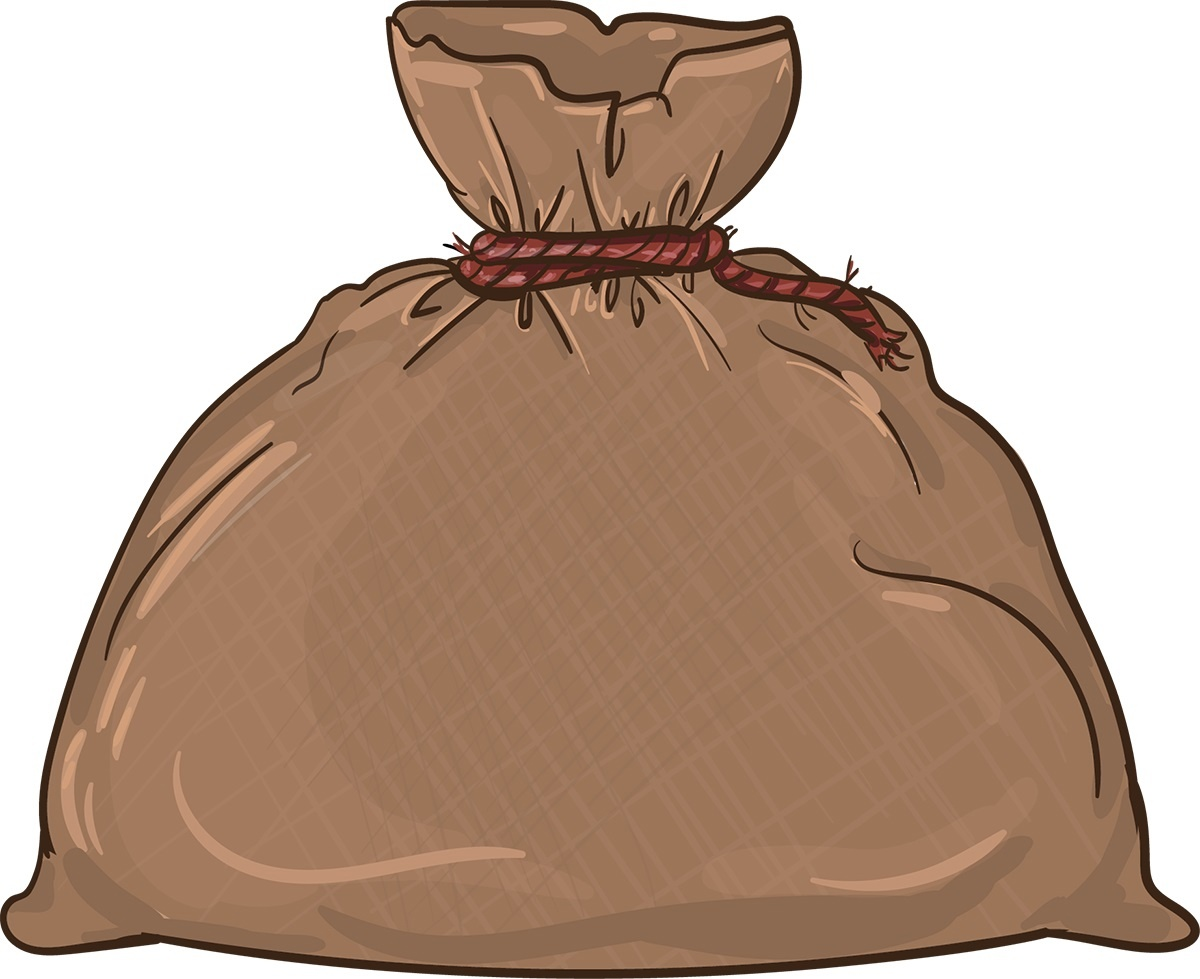 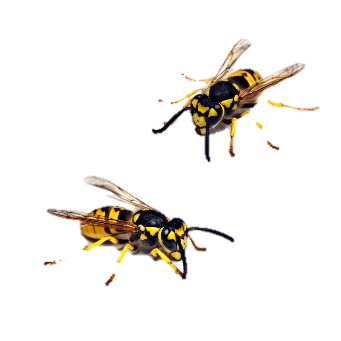 О
М
К
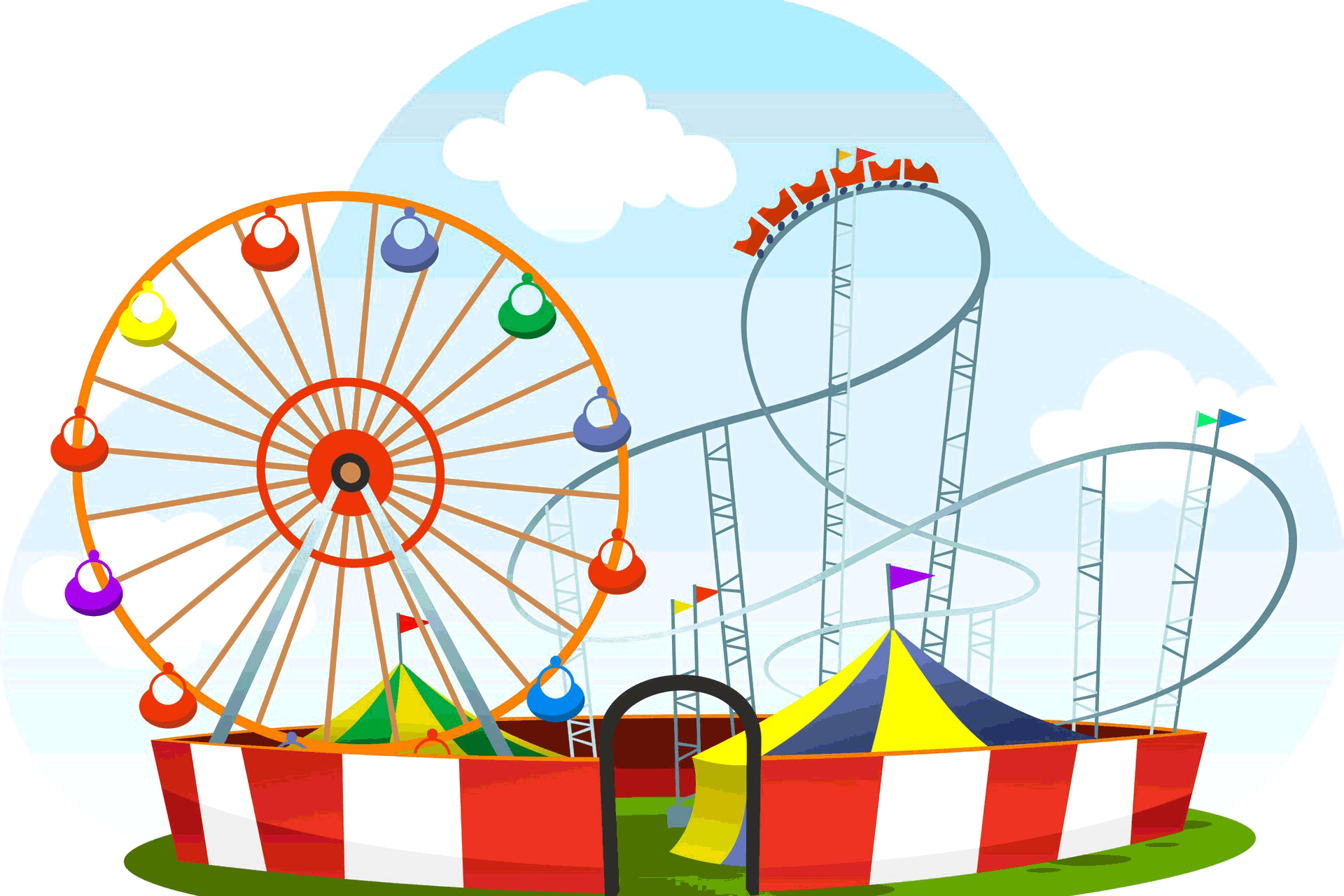 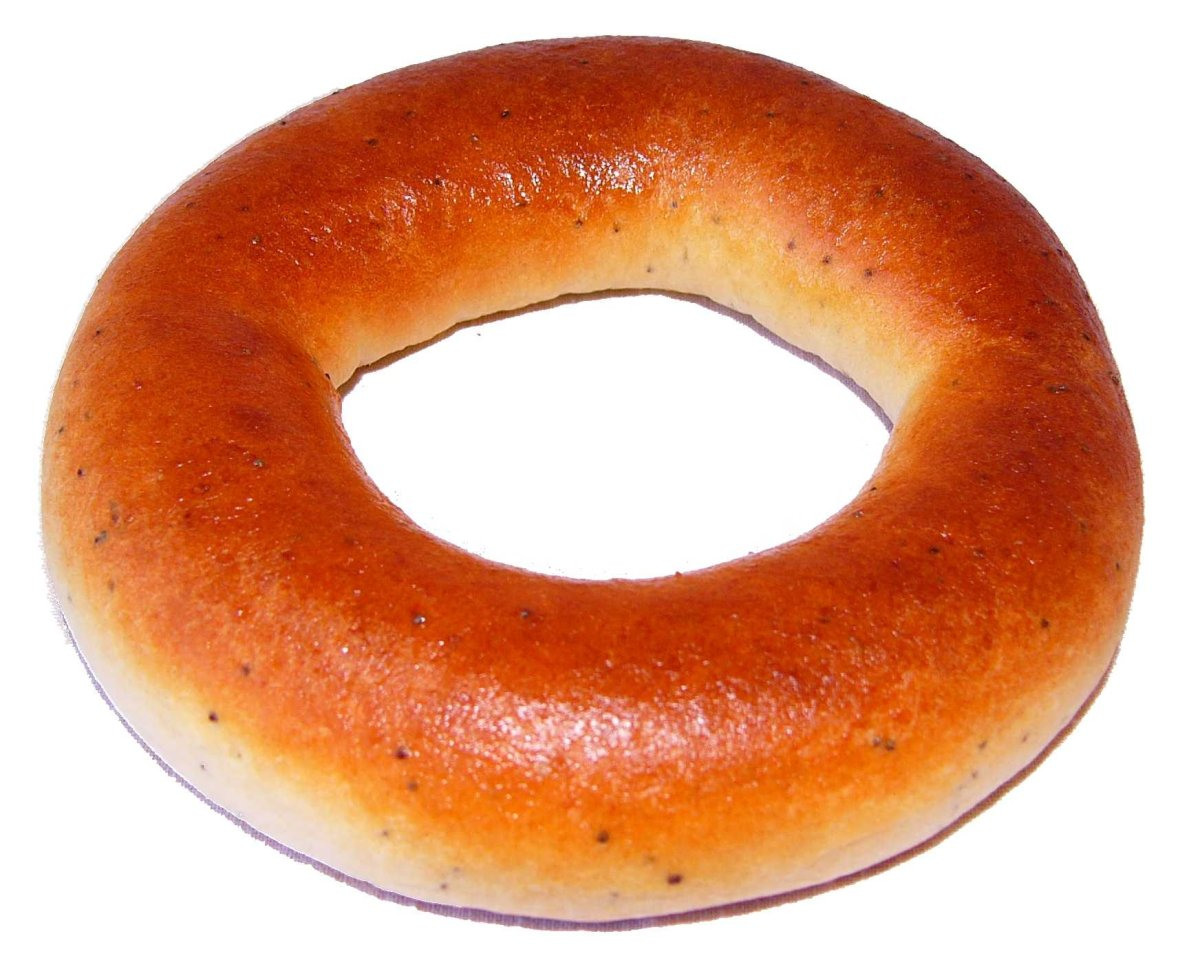 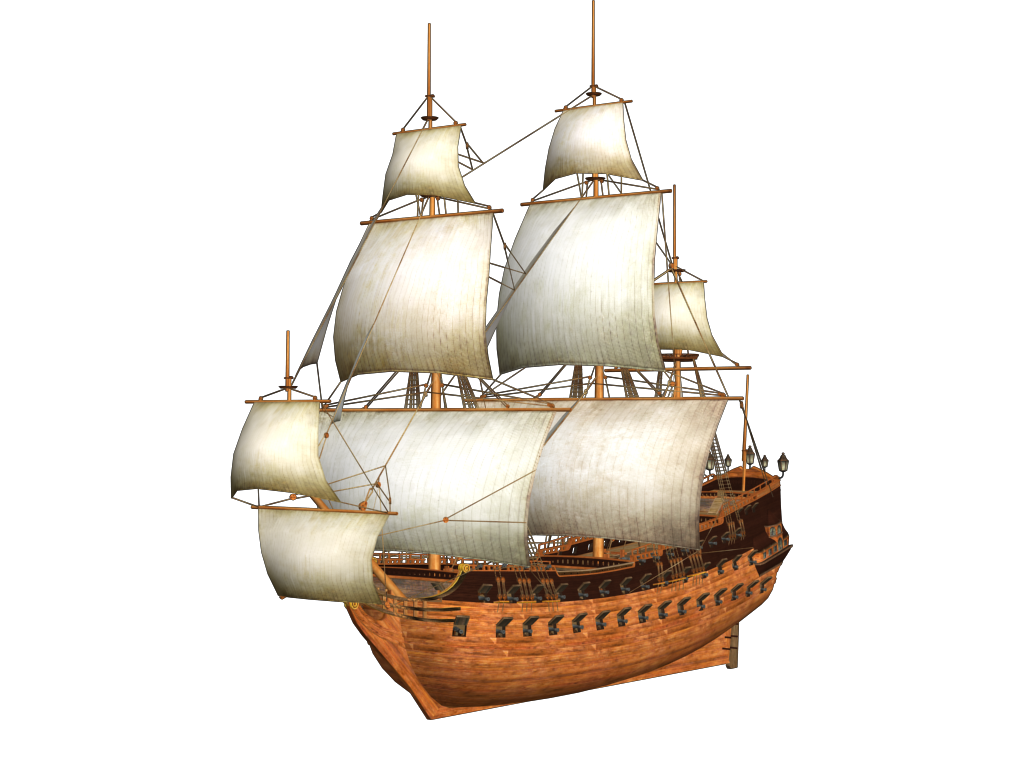 Б
А
К
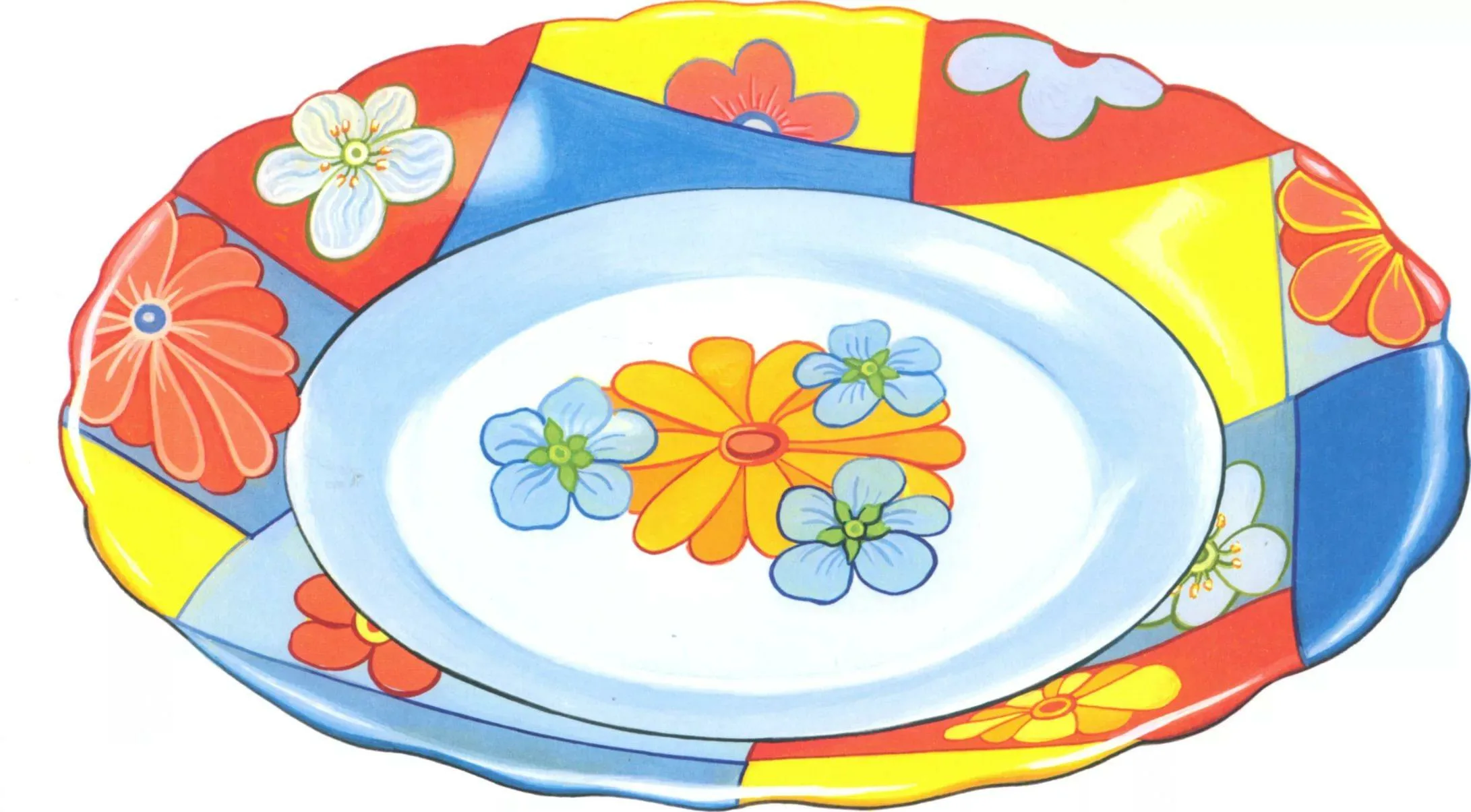 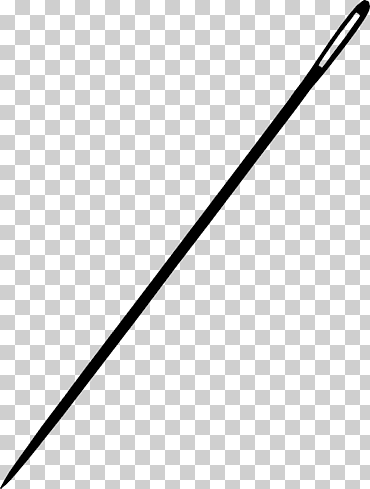 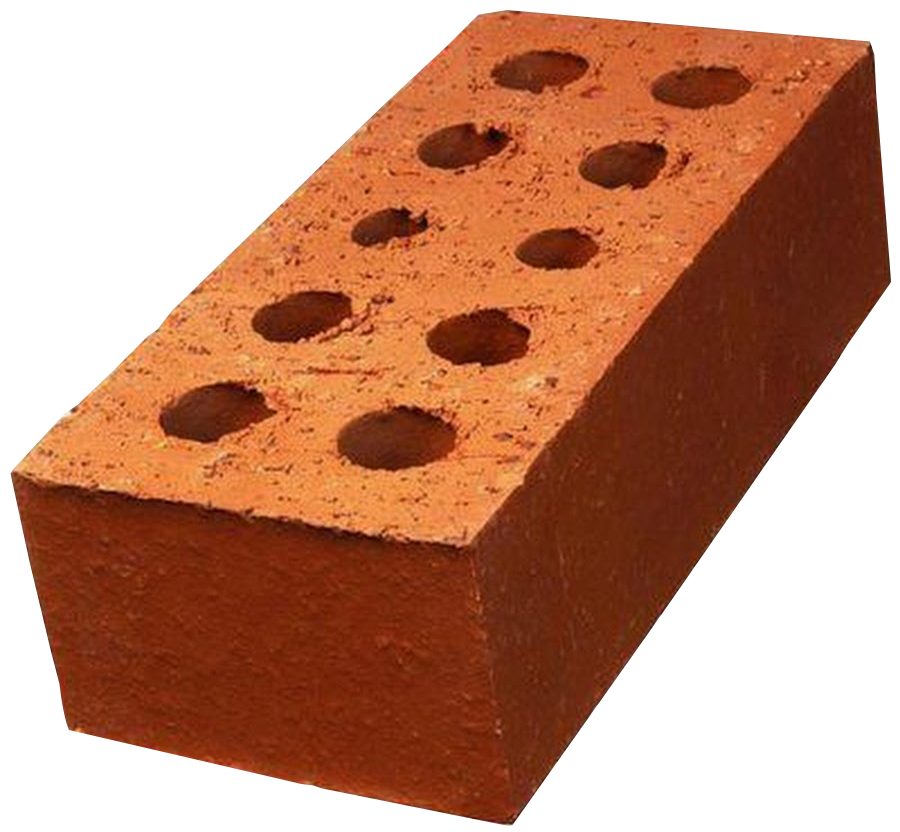 К
И
Т
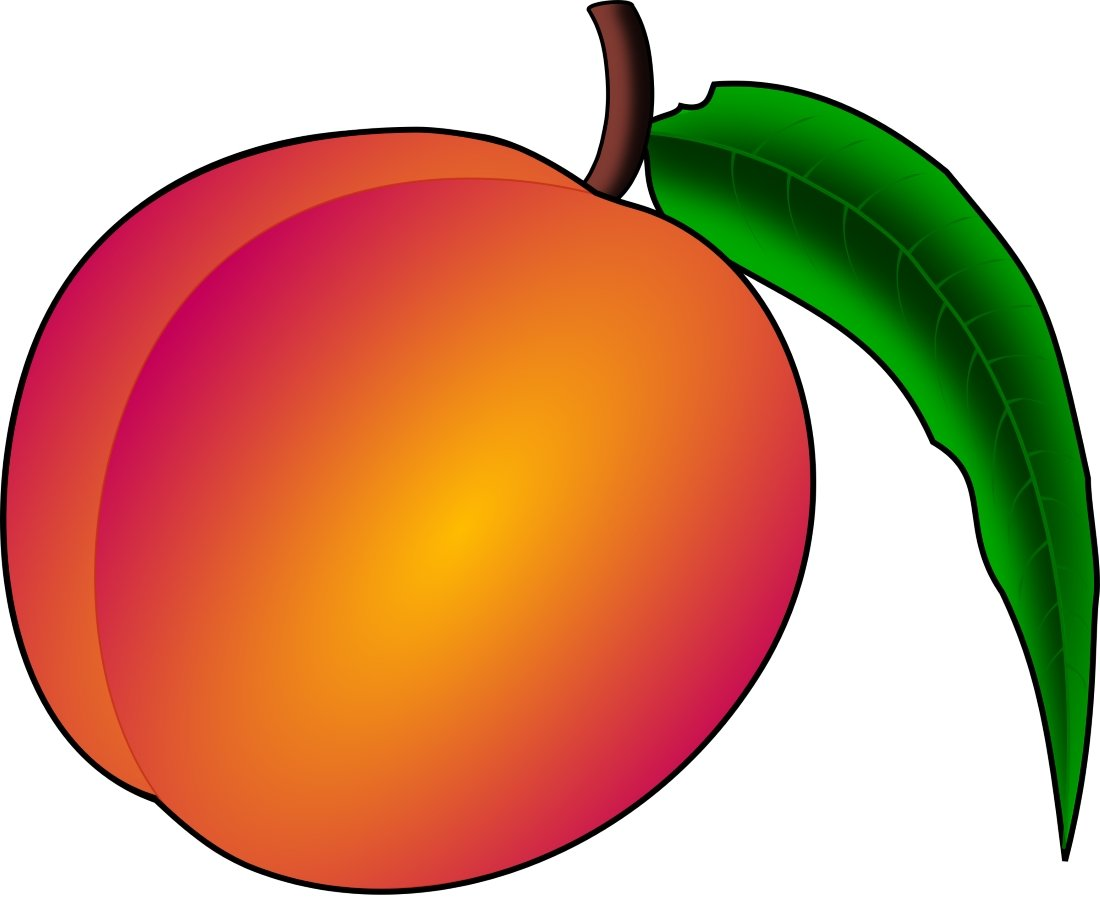 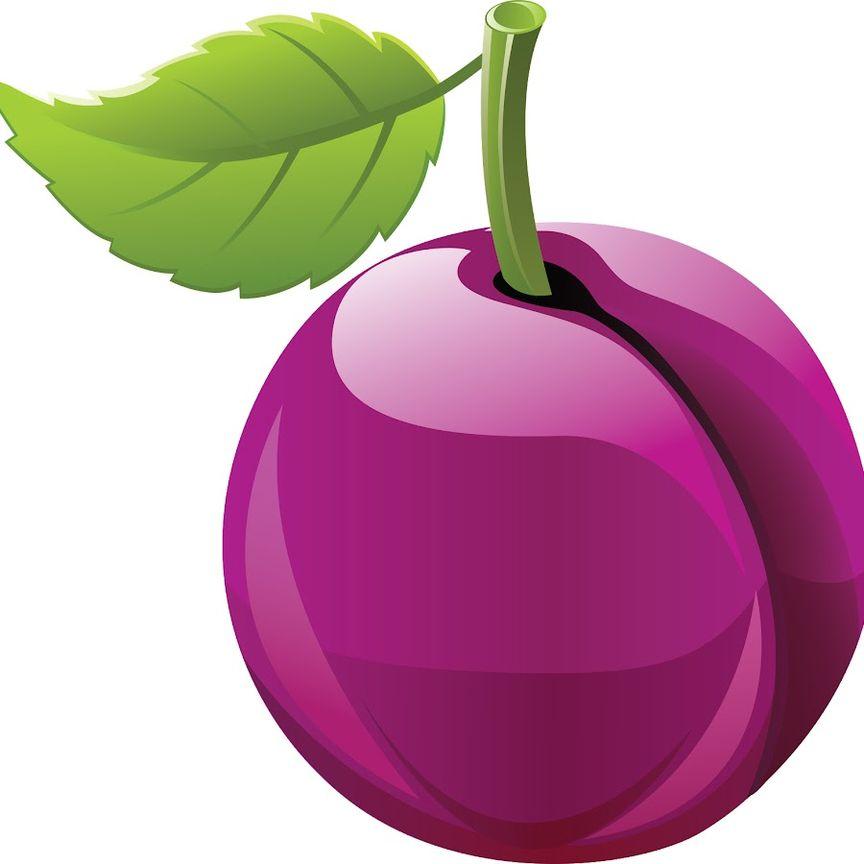 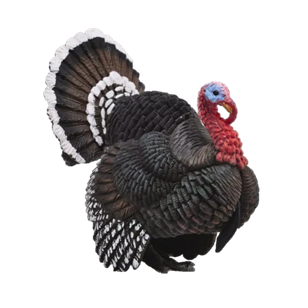 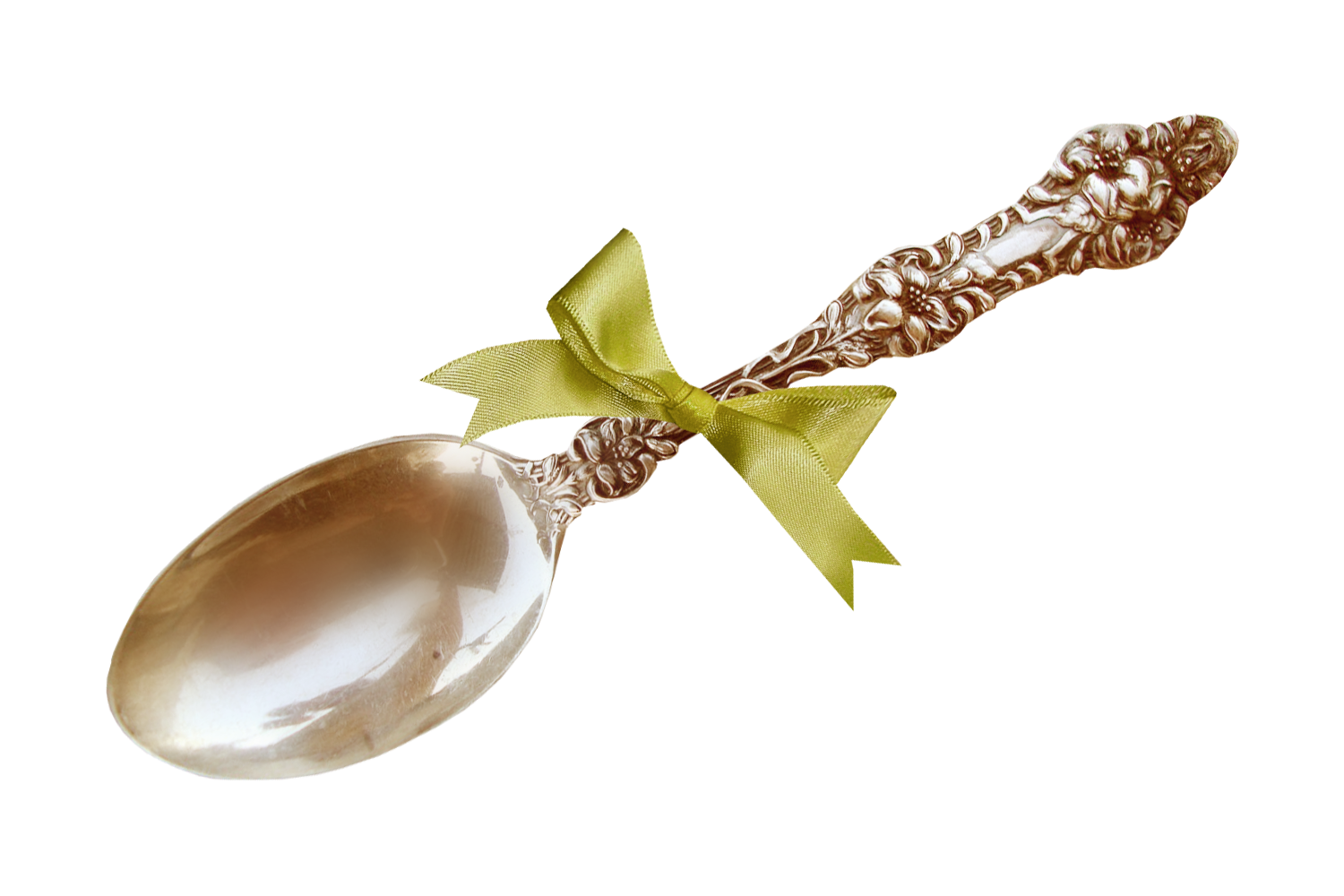 Л
А
И
С
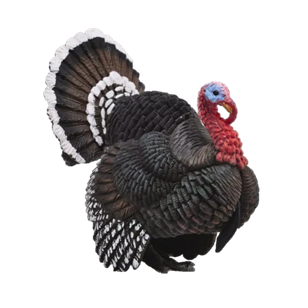 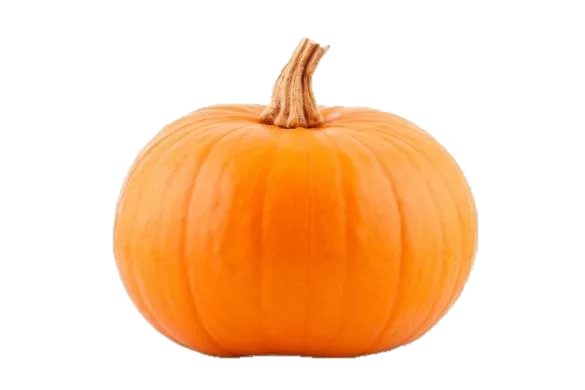 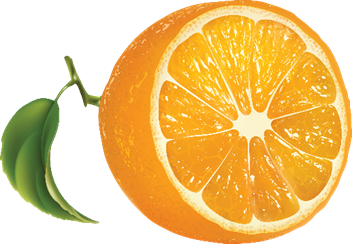 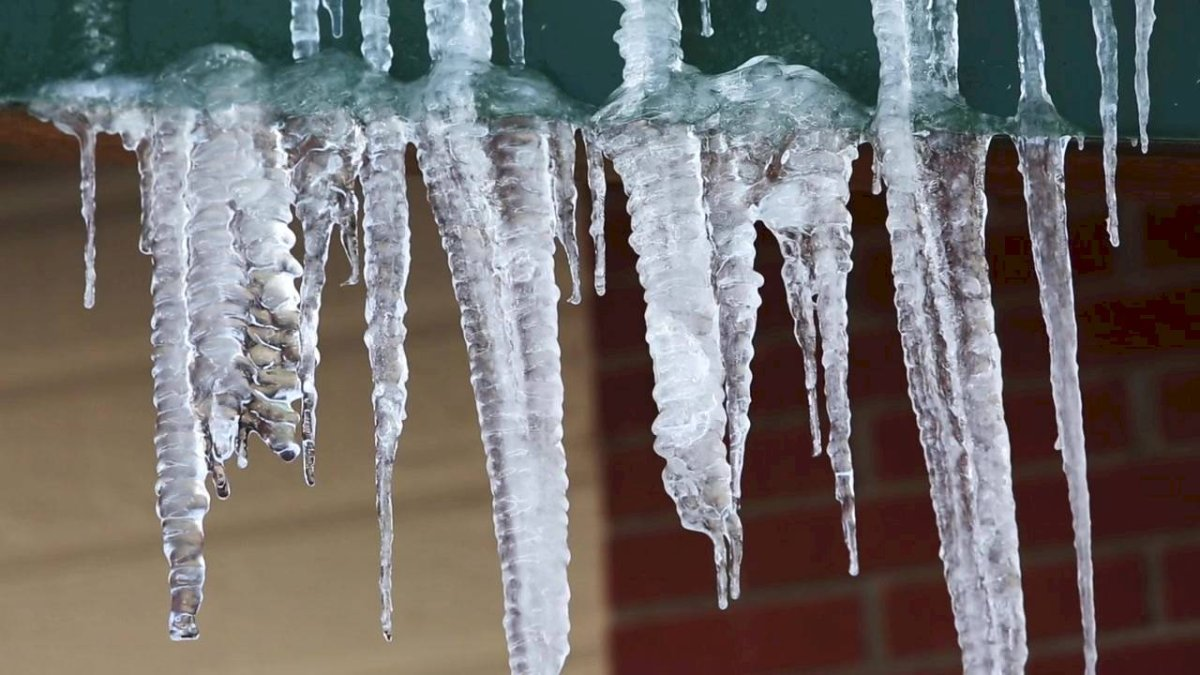 А
Т
И
С
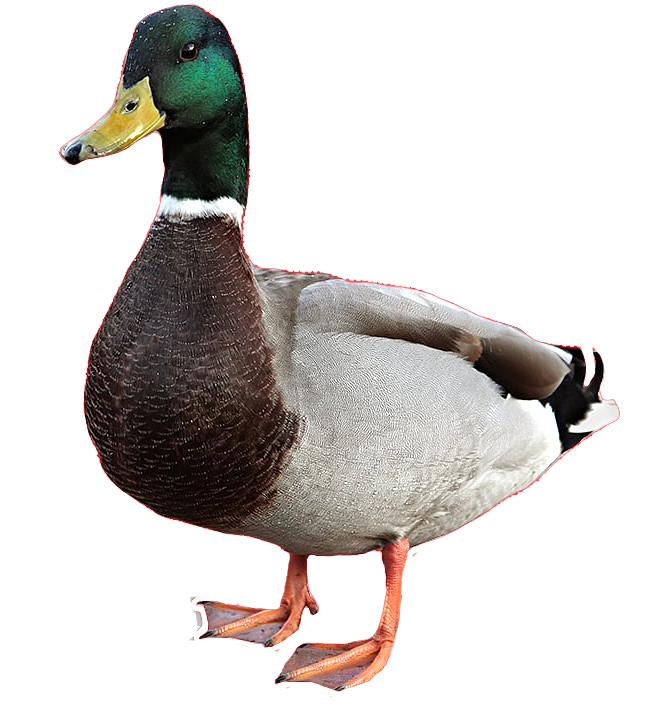 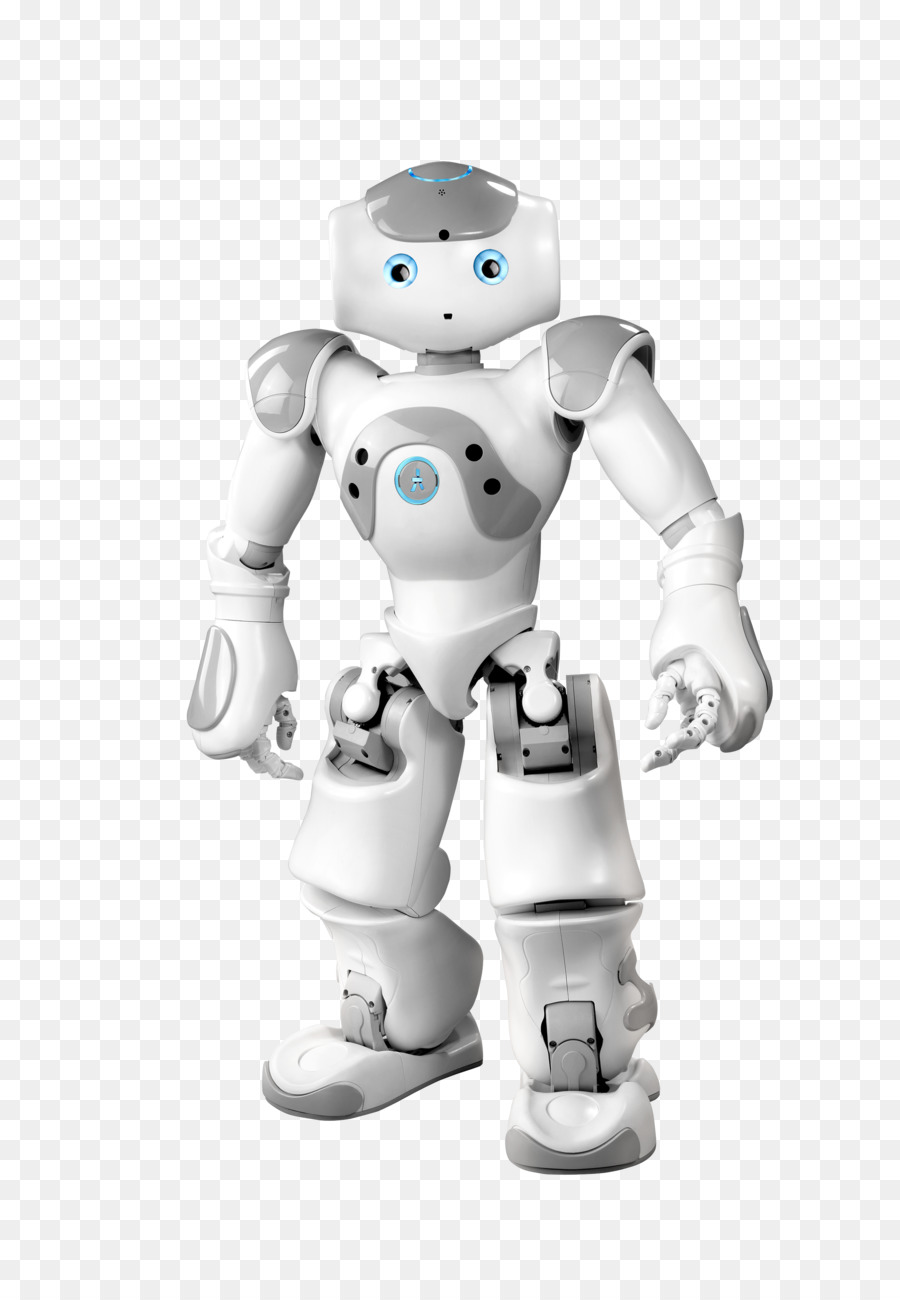 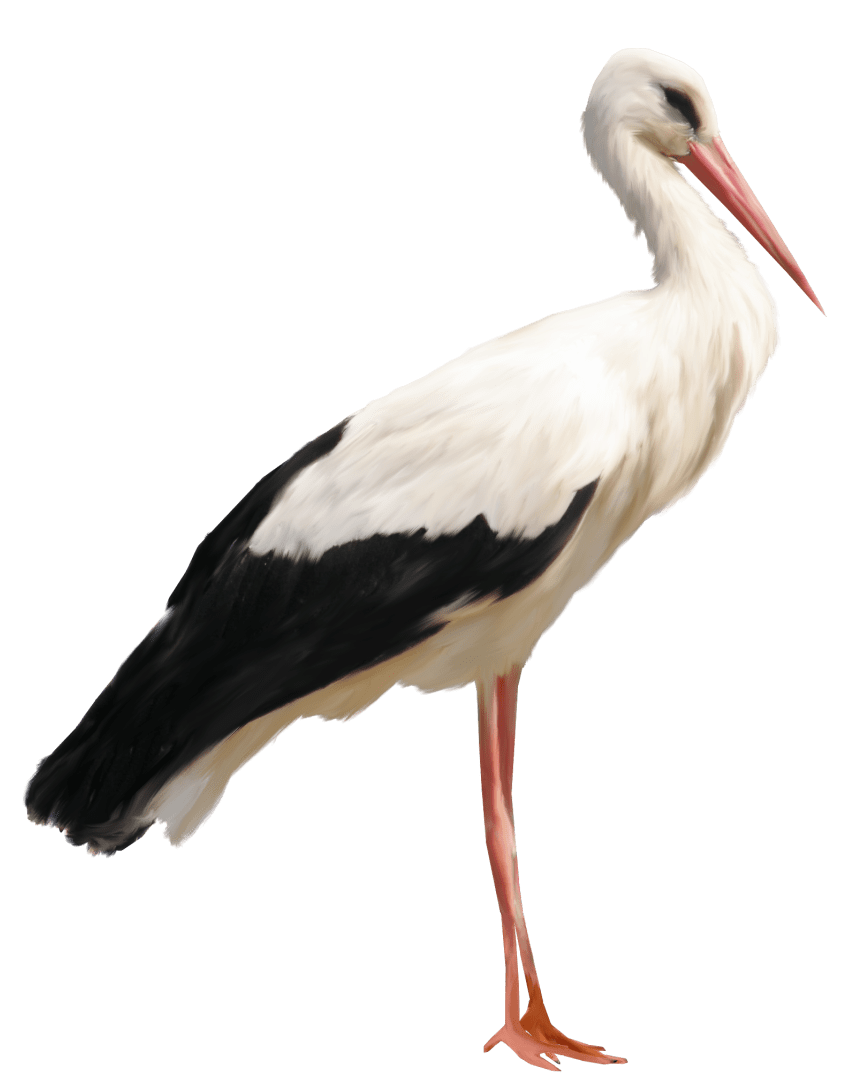 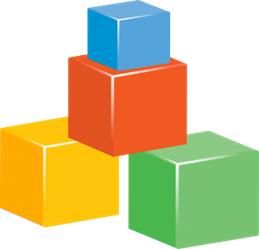 Р
А
У
К
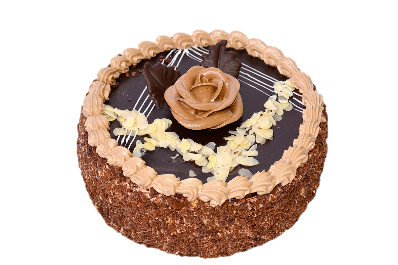 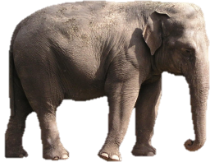 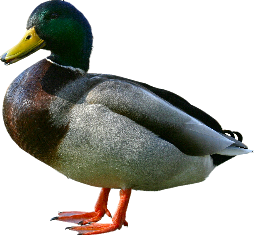 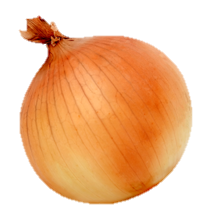 С
Л
Т
У